2
MES Client Overview
Wonderware MES 4.0 - Operations
Module 2:
MES Client Overview
Contents
Section 1:	MES Client
Section 2:	Security
Lab 1 –	Enabling Security
Invensys proprietary & confidential
© Invensys 2013
MES Client
Invensys proprietary & confidential
© Invensys 2013
MES Security
Invensys proprietary & confidential
© Invensys 2013
Lab 1Enabling Security
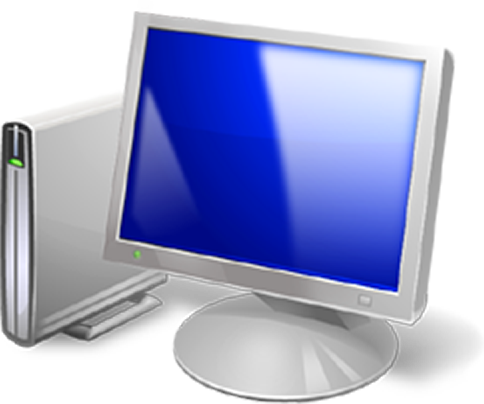 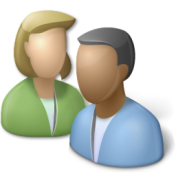 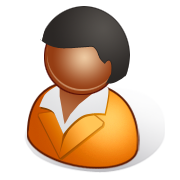 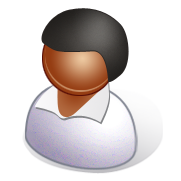 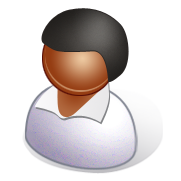 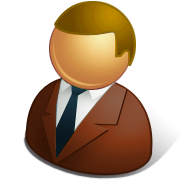 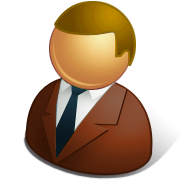 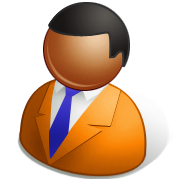 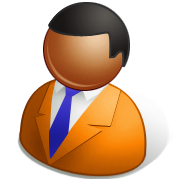 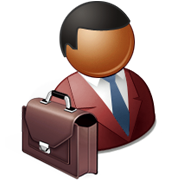 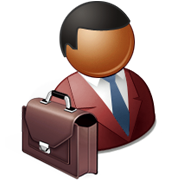 Admin
FactAdmin
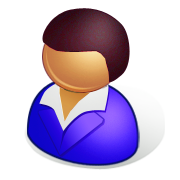 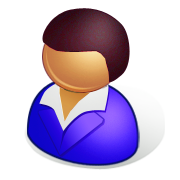 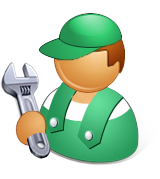 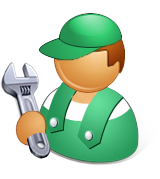 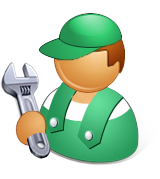 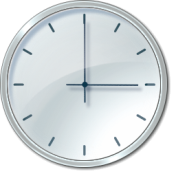 Operators
Oper
15 min
Invensys proprietary & confidential
© Invensys 2013